Как называется корабль? Какой стране он принадлежит? Какие события с ним могут быть связаны?
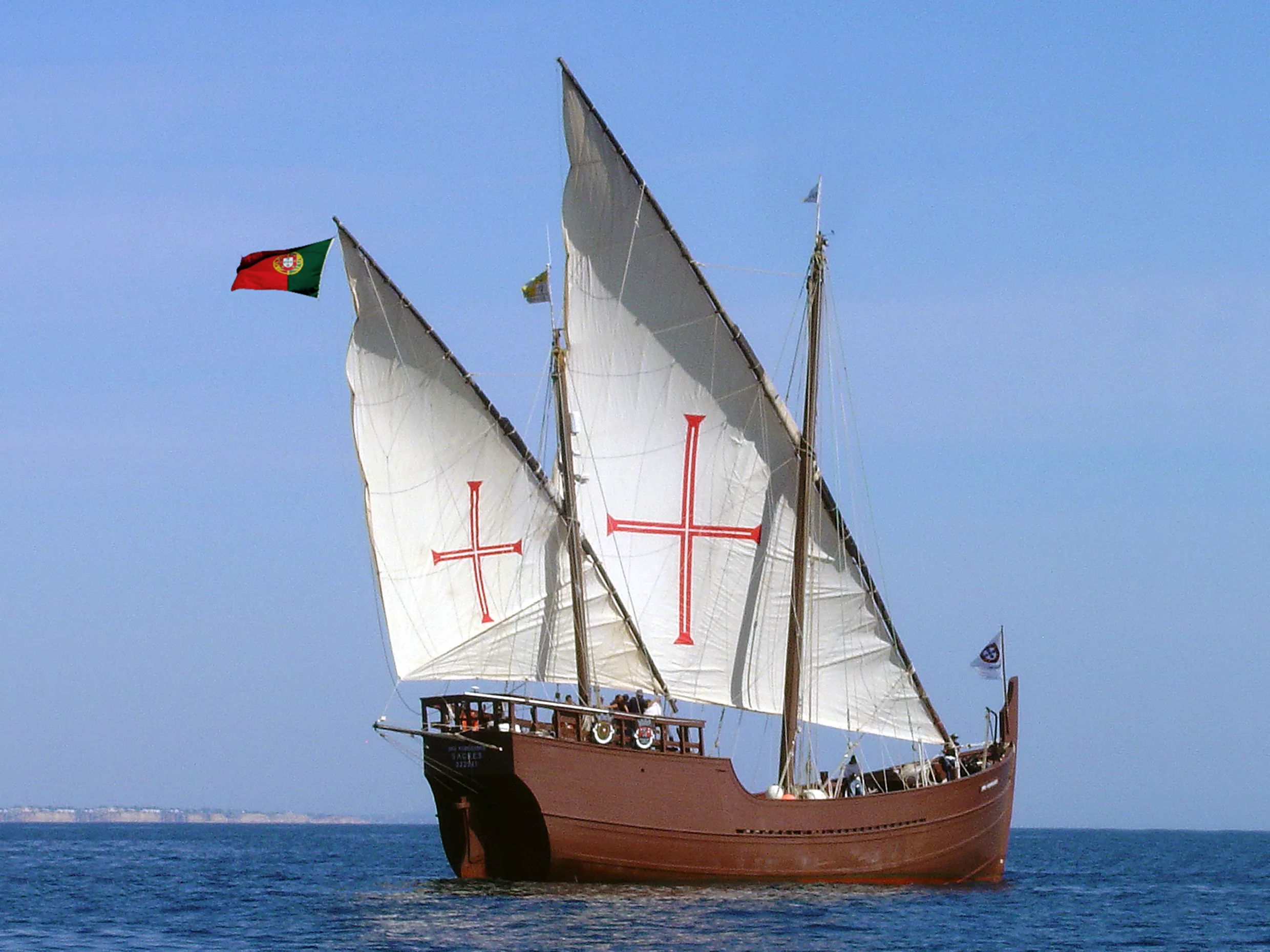 Великие географические открытия
Чей путь плавания
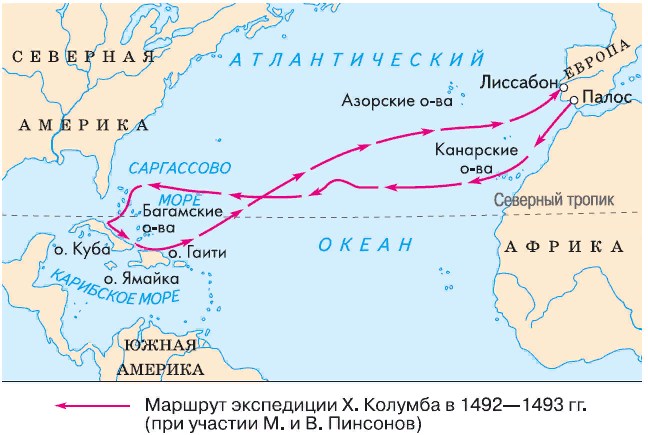 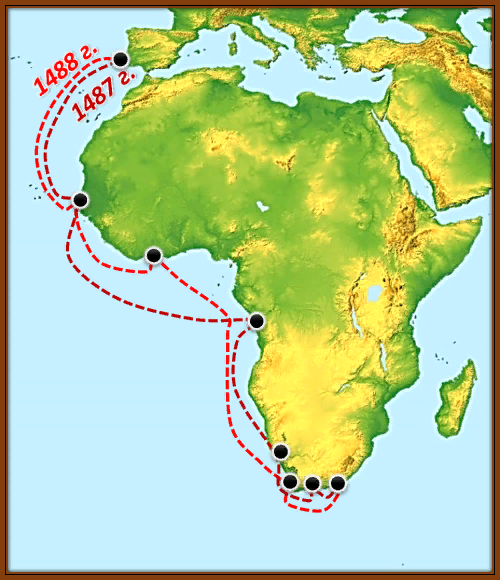 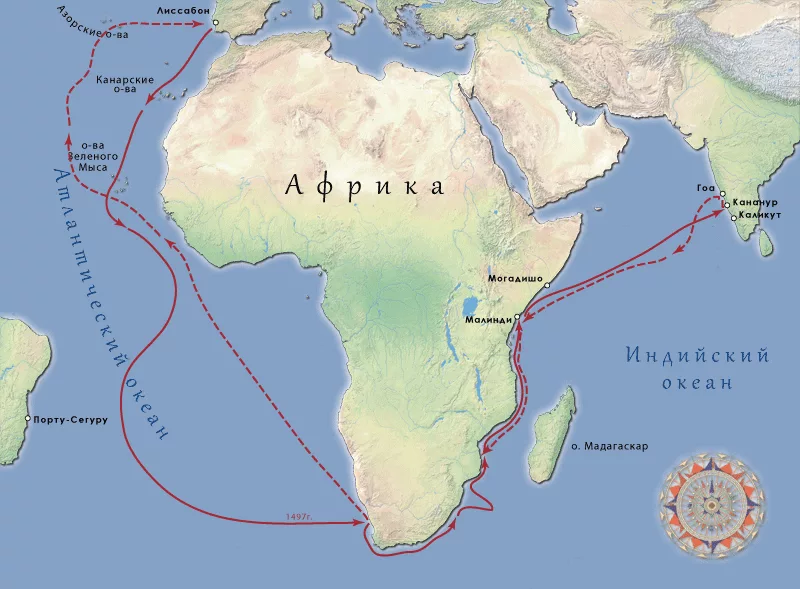 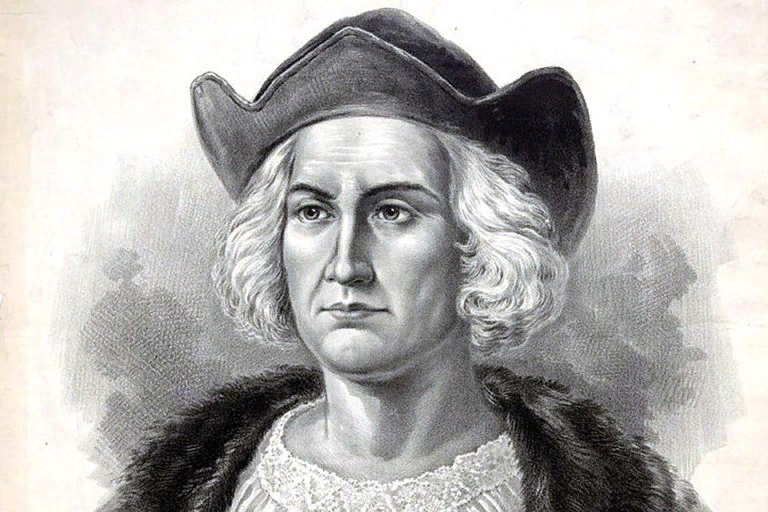 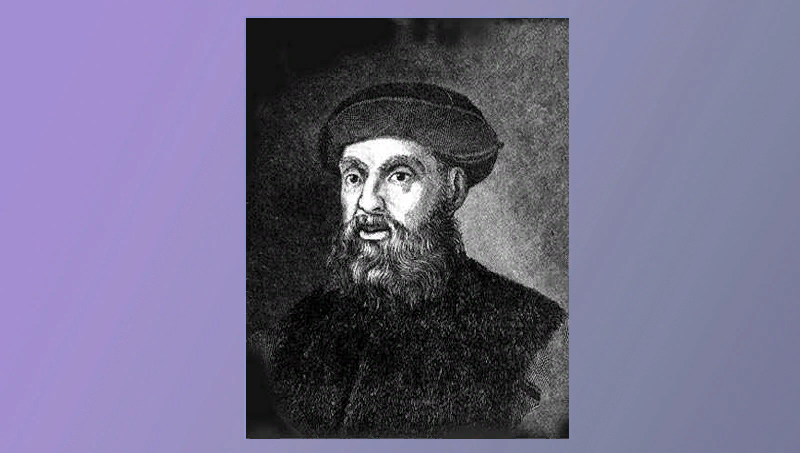 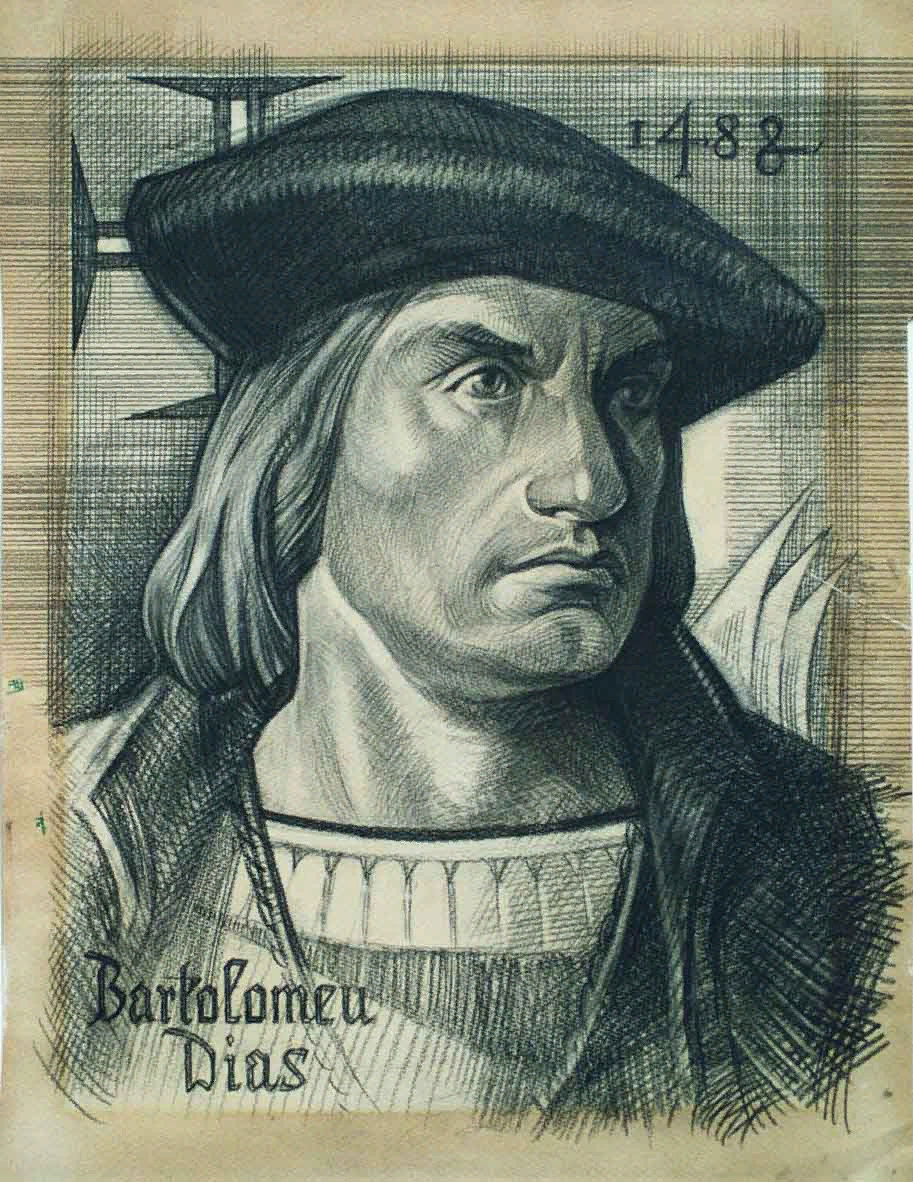 Ричард Ченслер. 1553
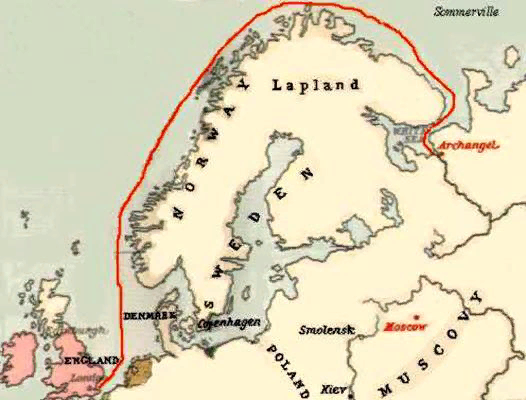 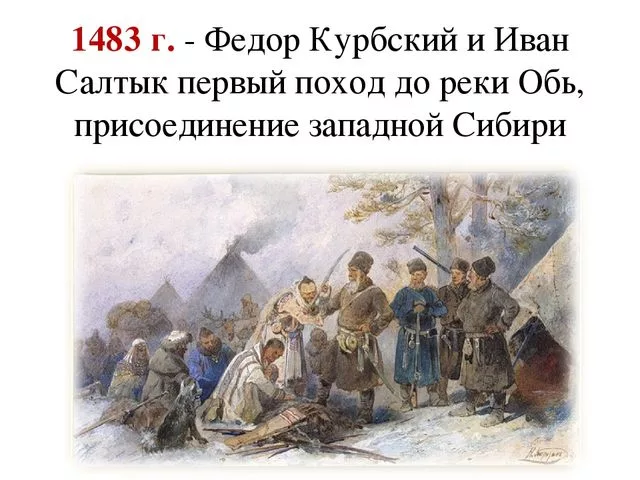 Фёдор Курбский и Иван Салтык 1483 г.
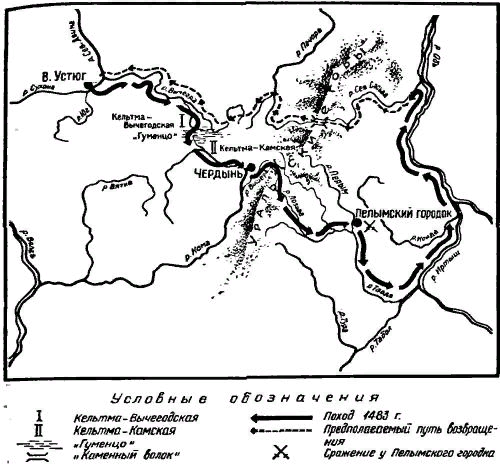 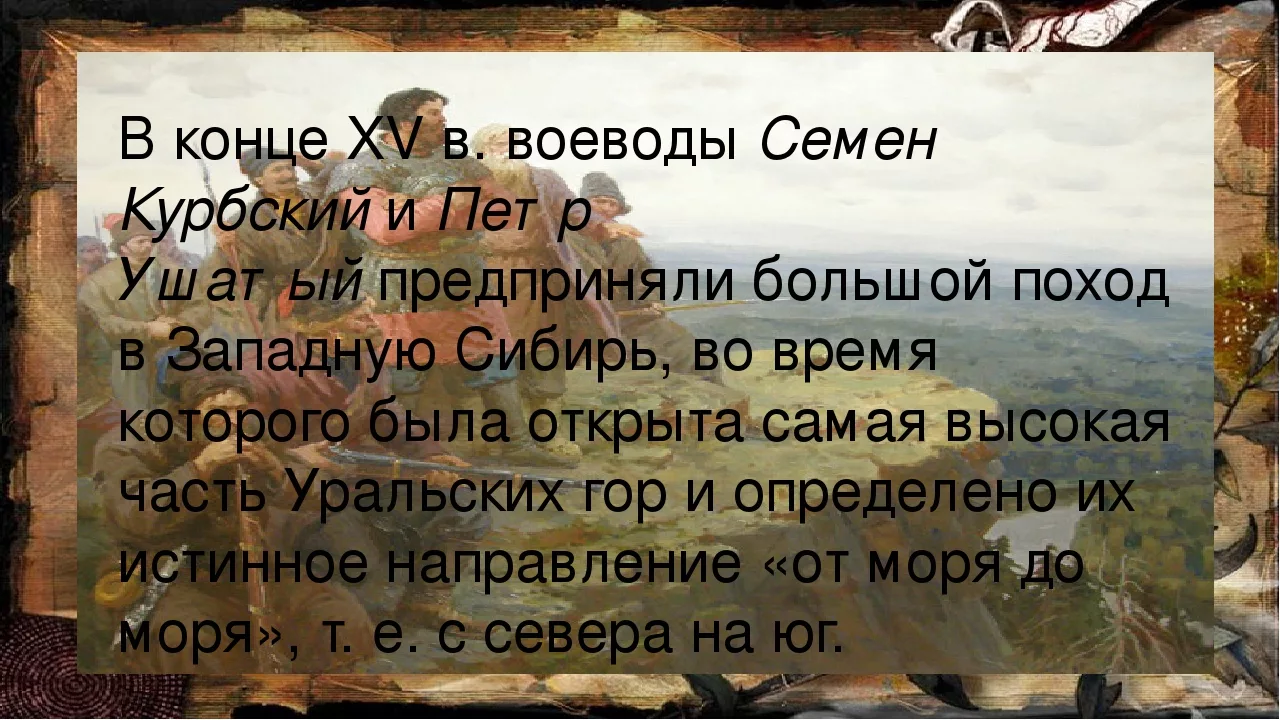 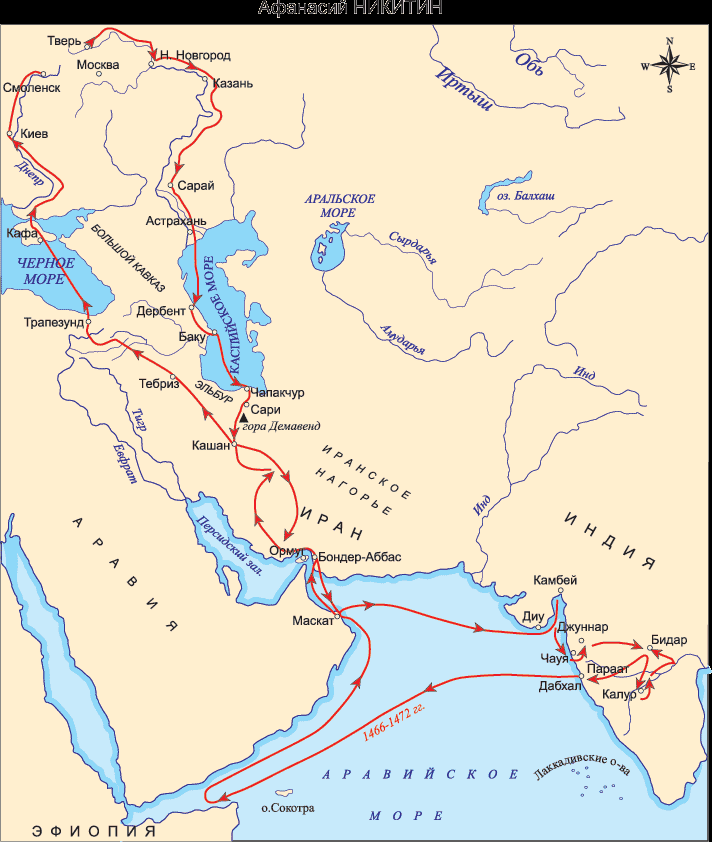 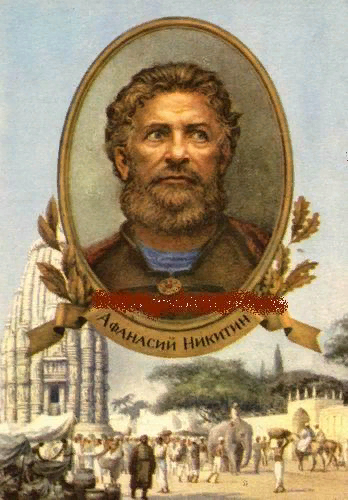 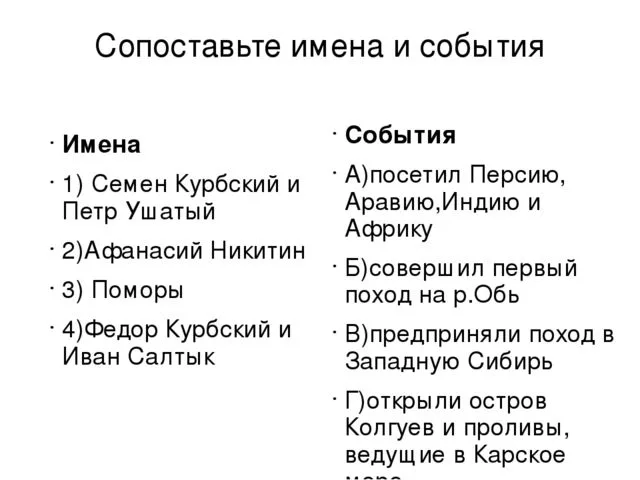 Россия – 6 млн.чел
Москва – 100 тыс человек
Новгород – 25-30 тыс человек